БіомеханікаЕлементи біомеханіки  опорно-рухового апарату
Біомеханічний опис принципів побудови скелета людини
Робота м'язів. Основні характеристики м'язів
Методи та прилади для вимірювання біомеханічних характеристик
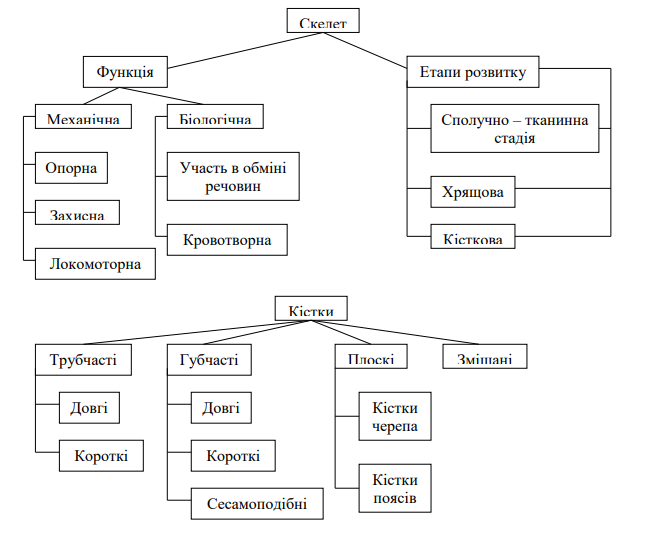 Біомеханічний опис принципів побудови скелета
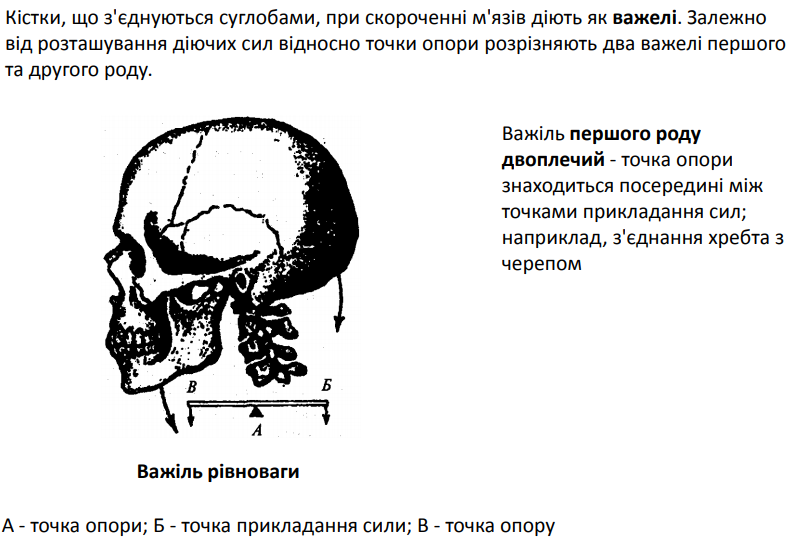 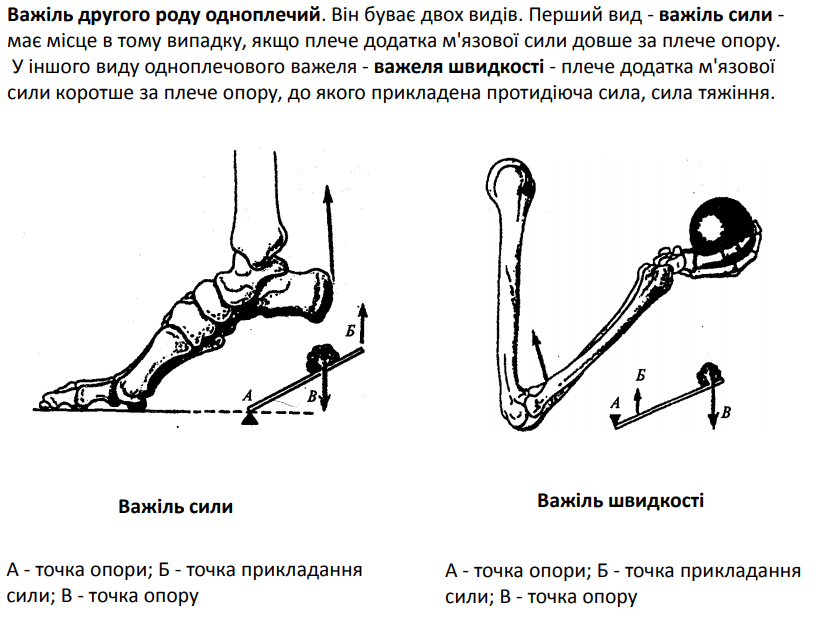 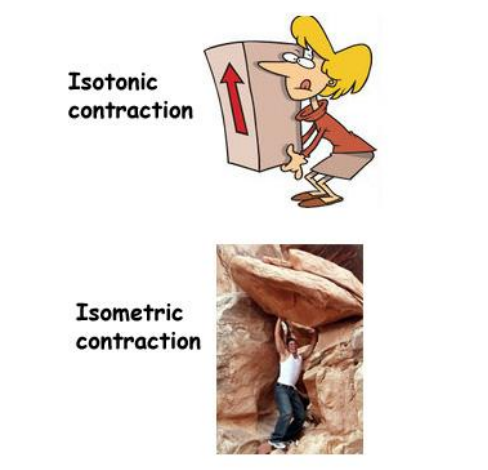 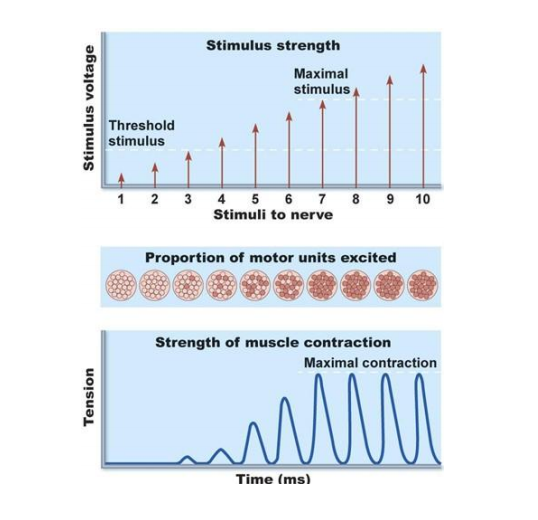 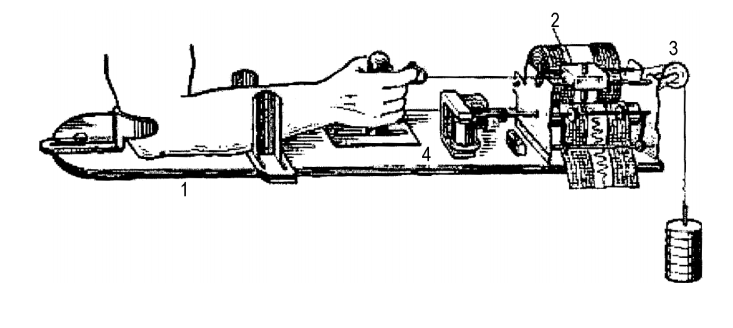 ЕРГОГРАФІЯ(от греч. ergon — робота + grapho — пишу) — метод графичної реєстрації роботи мязів людини.
Ергографами називаються спеціальні пристосування, які розраховані на виконання дозованої м’язової роботи і дозволяють записувати траєкторію робочих рухів.
Робота м'язів
Механічна реакція цілого м'яза при його збудженні виражається у двох формах: розвиток напруження та скорочення. У природніх умовах діяльності в організмі людини ступінь скорочення може бути різним.
За величиною та характером можна виділити 3 різновиди м'язового скорочення:
Ізотонічний
Ізометричний
Ауксотонічний (анізотонічний)
Основні фізичні характеристики м'язів
Абсолютна м'язова сила
Швидкість скорочення м'яза
Механічна робота
Теплотворення
Енергія одноразового м'язового скорочення
Загальна потужність
Потужність скелетного м'яза – рівняння Хілла
Коефіцієнт корисної дії м'яза
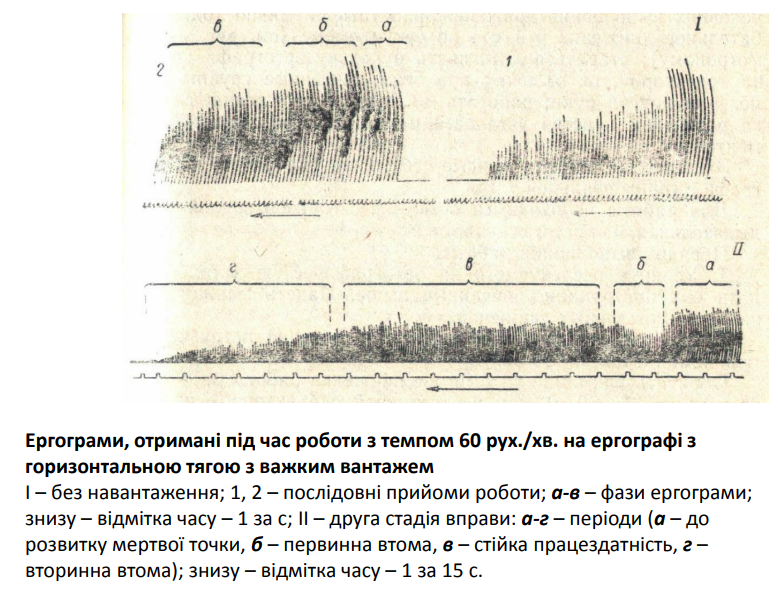 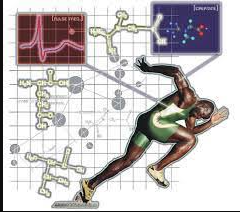 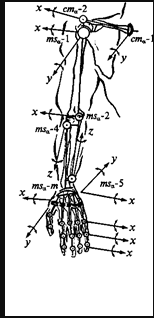 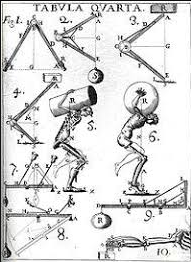 Література для самостійного опрацювання
Основи біологічної та медичної фізики, інформатики й апаратури: Навч.посібник/ Л.О. Афанасьєв, П.Г. Жуматій, О.В. Мандель та ін. – Одеса: Одес.держ.мед.ун-т, 2013 – 258 с. - стор. 90-96